QUIZ KE HULU KE HILIR
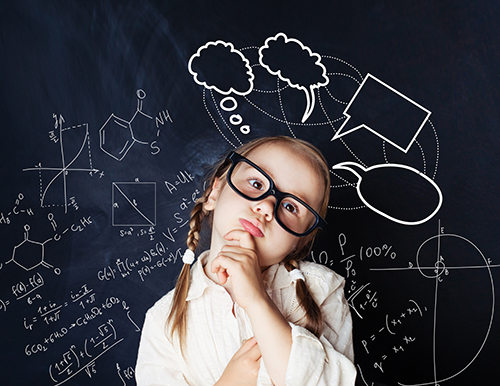 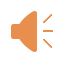 SALIRAN DI MALAYSIA
MADE BY CIKGU AINA & CIKGU RAJA
Di peringkat aliran manakah air terjun berlaku?
Peringkat tengah
Peringkat hulu
Peringkat hilir
Peringkat muara
NEXT
Pandang darat fizikal manakah yang berlaku di peringkat hulu sungai?
Jeram
Tetambak
Tasik Ladam
Likuan sungai
NEXT
Di peringkat manakah pandang darat lubang periuk berlaku?
Peringkat tengah
Peringkat hilir
Peringkat hulu
Peringkat muara
NEXT
Saliran terbahagi kepada tiga peringkat sungai iaitu?
tengah, hulu, hilir
hulu, tengah, hilir
hulu, hilir tengah
hulu, dataran dan tengah
NEXT
Pembentukan tasik ladam berkaitan tentang proses?
Pemendapan
Hakisan
Air larian
Hanyutan
NEXT
Apakah pandang darat fizikal di hilir sungai?
Susuh bukit berpanca, Likuan sungai
Air terjun, Jeram, Lubang periuk
Tasik ladam, Tetambak, Delta
Lurah bentuk “V”
NEXT
Sungai terpanjang di Malaysia terletak di negeri?
Pahang
Kelantan
Sarawak
Johor
NEXT
Sungai terpanjang di semenanjung Malaysia terletak di negeri?
Sabah
Terengganu
Perak
Pahang
NEXT
Tasik air tawar terbesar di Malaysia terletak di negeri?
Melaka
Selangor
Terengganu
Sarawak
NEXT
Tasik buatan manusia terbesar di Malaysia terletak di negeri?
Terengganu
Pulau Pinang
Pahang
Sabah
NEXT
Berikut yang manakah merupakan sungai terpanjang di Malaysia?
Sungai Rajang
Sungai Endau
Sungai Baram
Sungai Kinta
NEXT
Yang manakah antara yang berikut bukan merupakan tasik buatan manusia?
Tasik Temenggor
Tasik Chini
Tasik Kenyir
Tasik Chenderoh
NEXT
Di manakah terletaknya Tasik Chini?
Terengganu
Selangor
Pahang
Kedah
NEXT
Yang manakah antara yang berikut bukan merupakan tasik semula jadi?
Tasik Bera
Tasik Chini
Tasik Kenyir
Tasik Dayang Bunting
NEXT
Sungai Sugut, Labuk, Sungai Kinabatangan, dan Sungai Segama terletak di negeri mana?
Sarawak
Kedah
Sabah
Selangor
NEXT
THANK YOU
CIKGU AINA
CIKGU RAJA